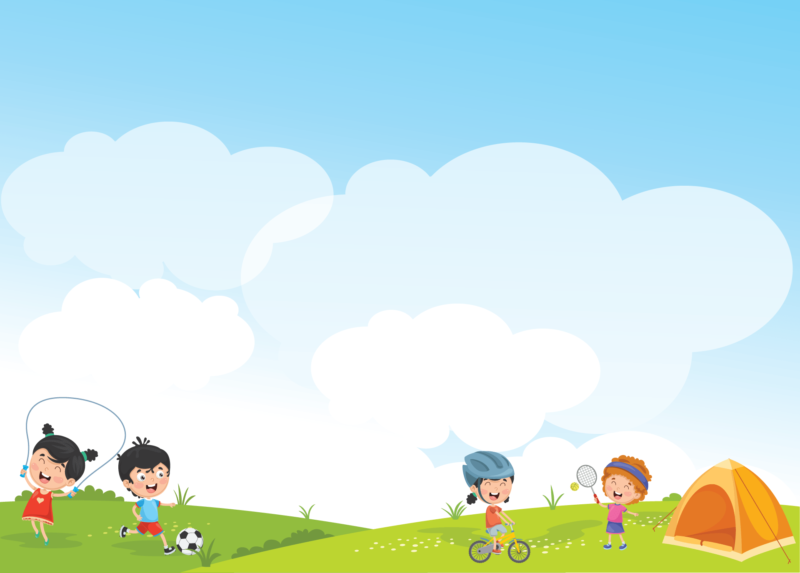 ỦY BAN NHÂN DÂN THÀNH PHỐ BẾN CÁT
TRƯỜNG TIỂU HỌC HÒA LỢI
CHÀO MỪNG QUÝ THẦY CÔ 
VỀ DỰ GIỜ THĂM LỚP 1A1
NĂM HỌC: 2024 - 2025
MÔN TOÁN LỚP 1
Bài: Luyện tập
Tiết PPCT: 22
Giáo viên: Phạm Thị Hiền
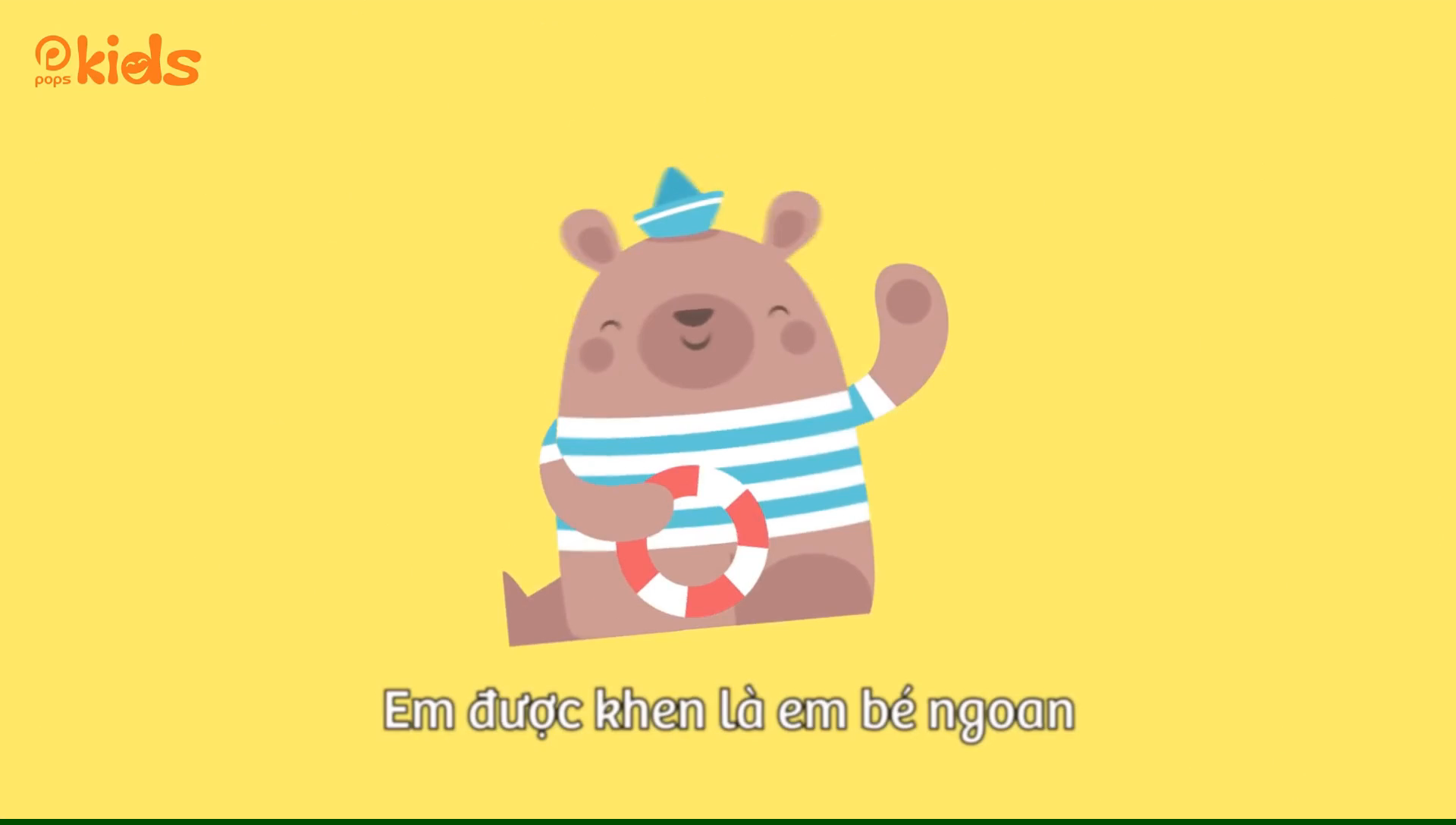 Thứ hai, ngày 21, tháng 10, năm 2024
Toán
Bài: Phép cộng trong phạm vi 6 (tiếp theo)
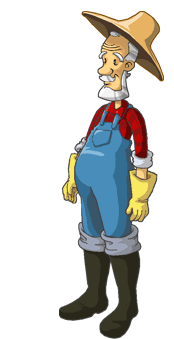 NHỔ CÀ RỐT
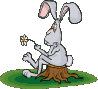 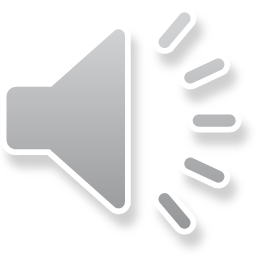 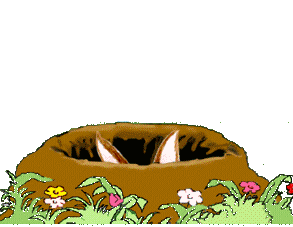 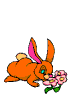 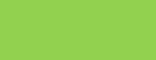 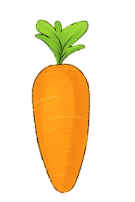 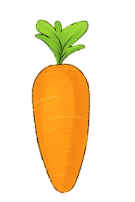 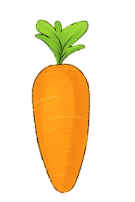 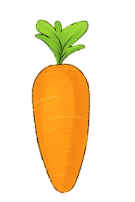 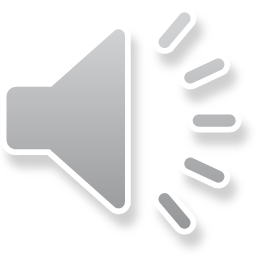 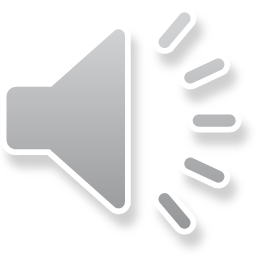 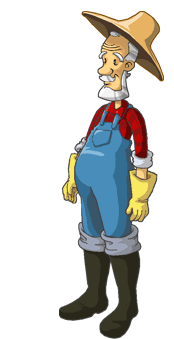 Con có dám thử không?
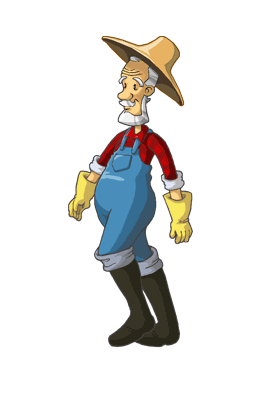 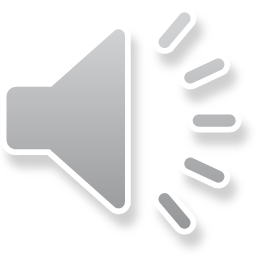 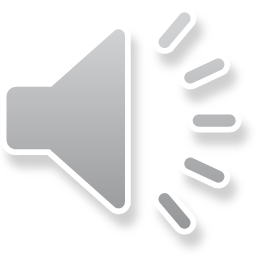 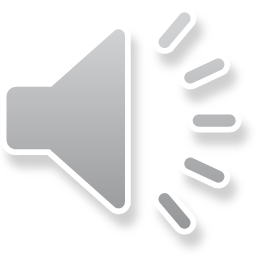 Được chứ. Nhưng để ta xem con ở trường có học hành đàng hoàng không thì ta mới cho
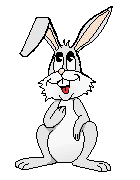 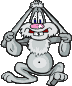 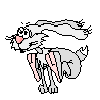 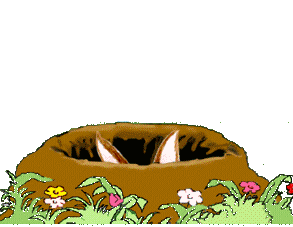 Bác ơi ! Cháu đói lắm bác cho cháu củ cà rốt được không ạ ?
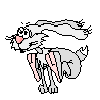 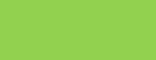 Dạ. Con đồng ý
Giờ ta sẽ cho con tự nhổ cà rốt
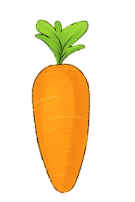 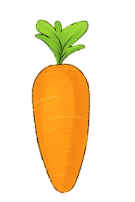 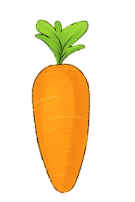 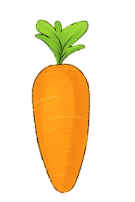 8 + 2 = ?
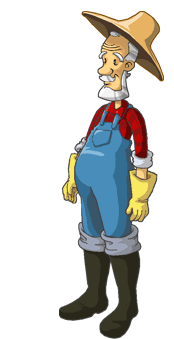 A : 9
B : 10
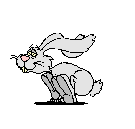 C : 8
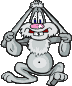 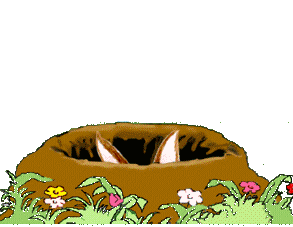 D : 7
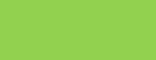 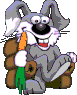 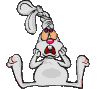 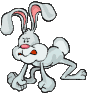 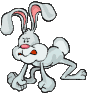 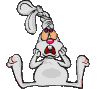 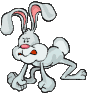 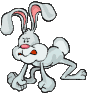 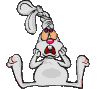 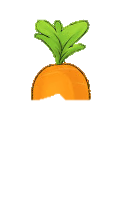 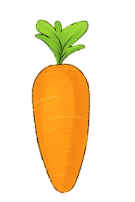 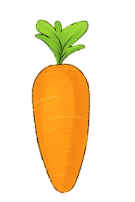 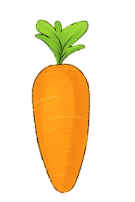 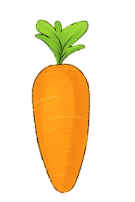 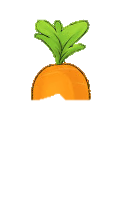 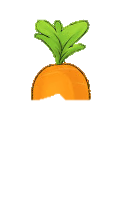 A                   B                   C                   D
5 + … = 7
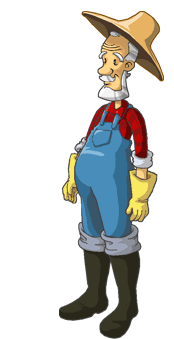 A : 2
B : 3
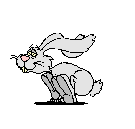 C : 4
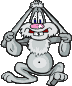 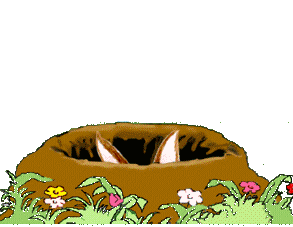 D : 5
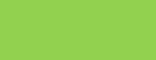 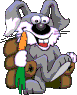 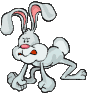 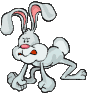 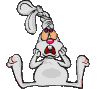 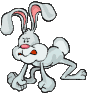 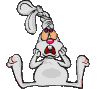 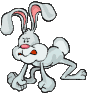 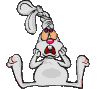 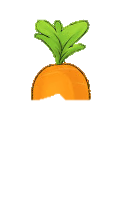 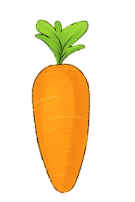 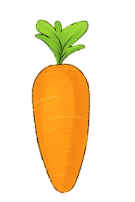 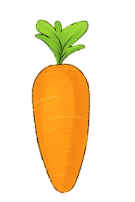 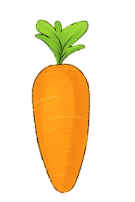 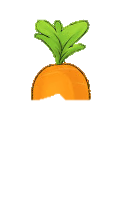 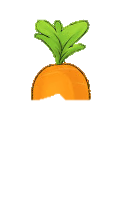 A                   B                   C                   D
Thứ hai, ngày 21, tháng 10, năm 2024
Toán
Bài: Luyện tập
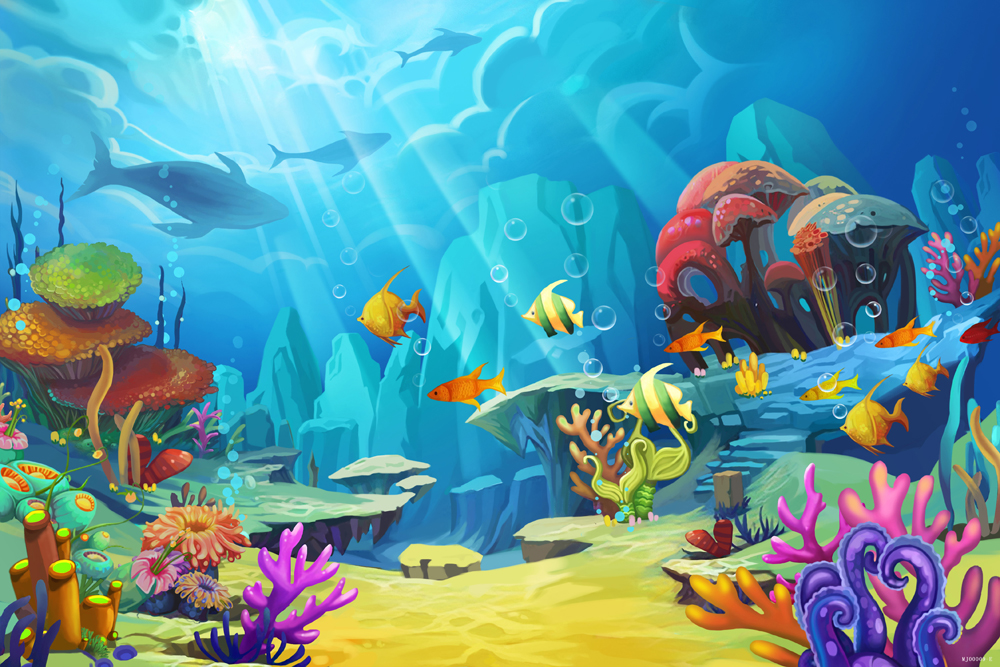 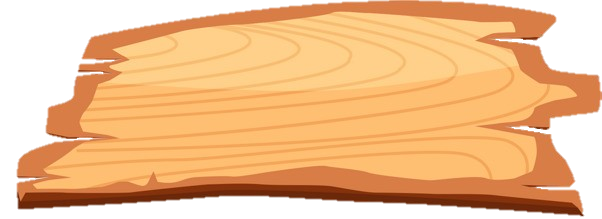 DỌN SẠCH
ĐẠI DƯƠNG
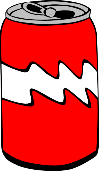 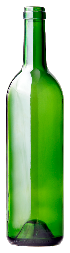 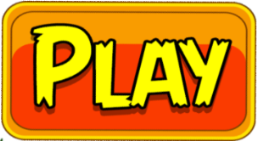 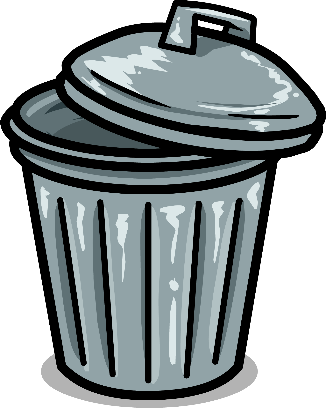 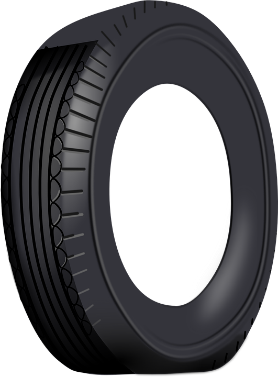 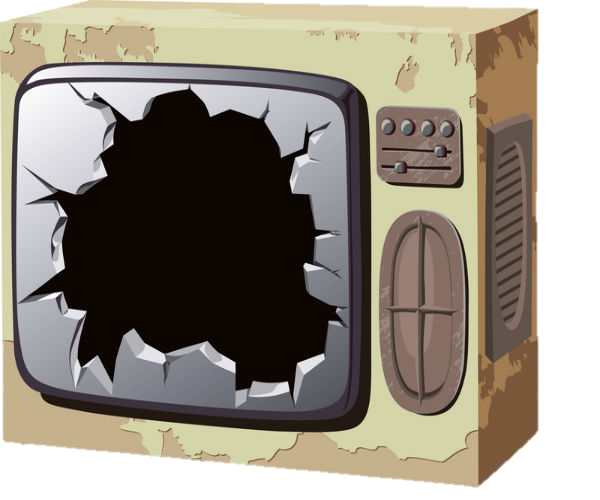 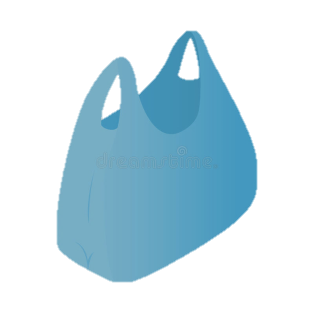 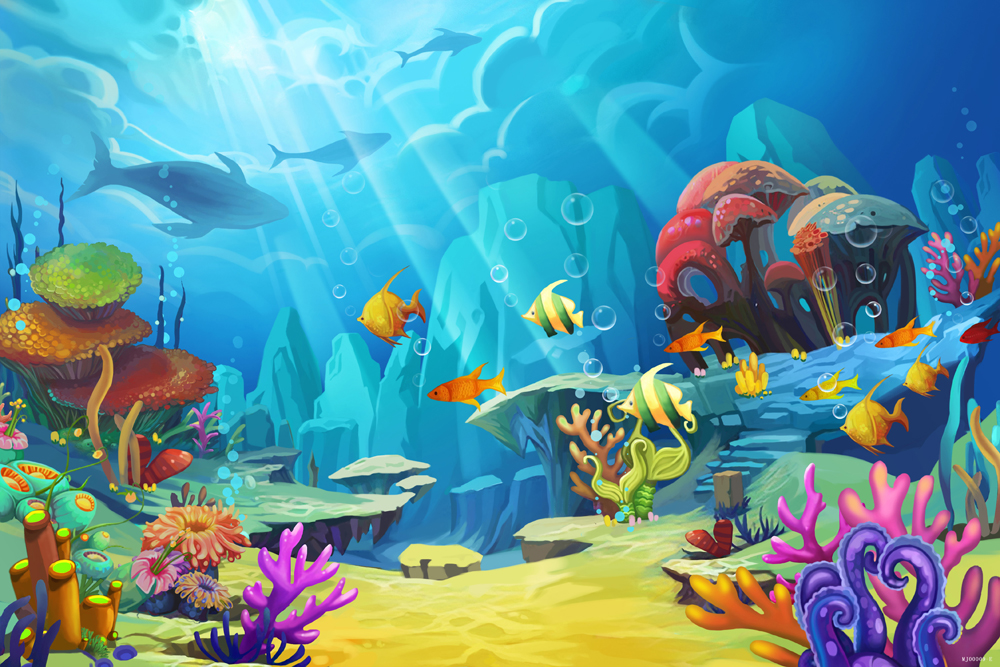 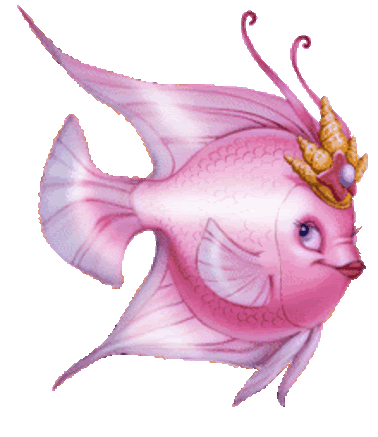 2
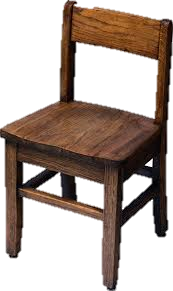 3
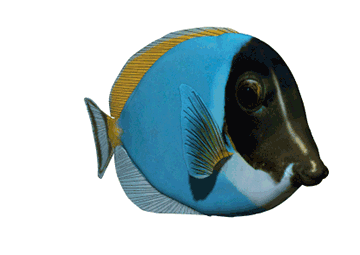 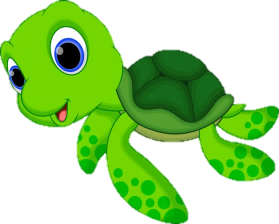 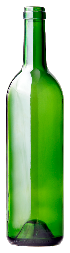 1
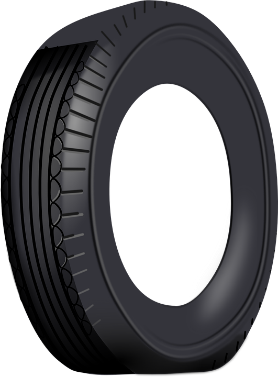 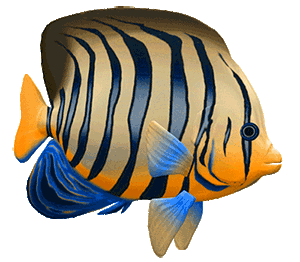 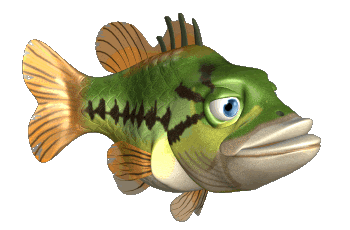 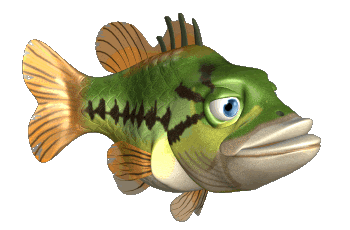 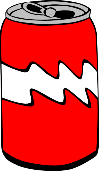 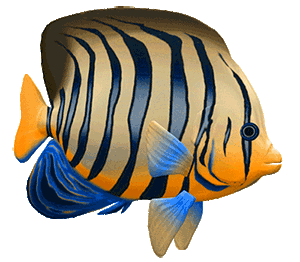 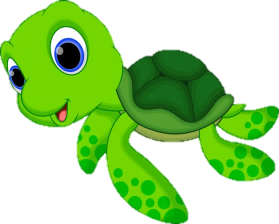 4
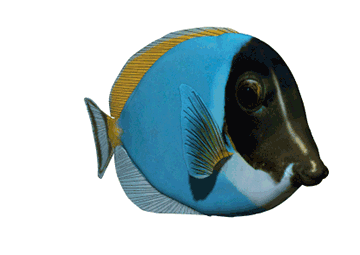 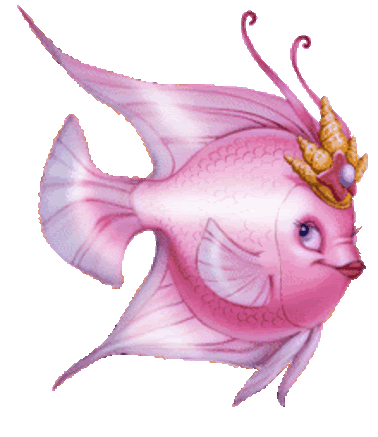 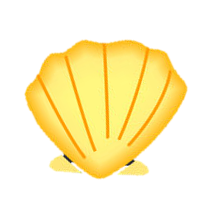 [Speaker Notes: Ấn vào số 1, 2, 3 làm bài luyện tập.
Sau khi dọn sạch rác, ấn vào vỏ sò để chuyển sang phần tập viết.]
Thứ hai, ngày 21,tháng 10,năm 2024
Toán
Bài: Luyện tập
Bài 1: Số?
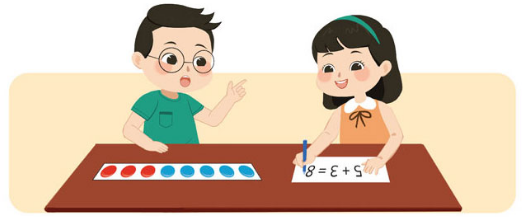 Thứ hai, ngày 21,tháng 10,năm 2024
Toán
Bài: Luyện tập
Bài 1: Số?
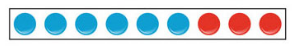 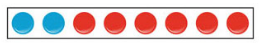 8
2 + 6 =
6 + 3 =
?
9
?
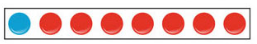 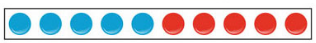 1 + 7 =
8
?
5 + 5 =
10
?
Thứ hai, ngày 21,tháng 10,năm 2024
Toán
Bài: Luyện tập
Bài 2: Chọn kết quả đúng với mỗi phép tính:
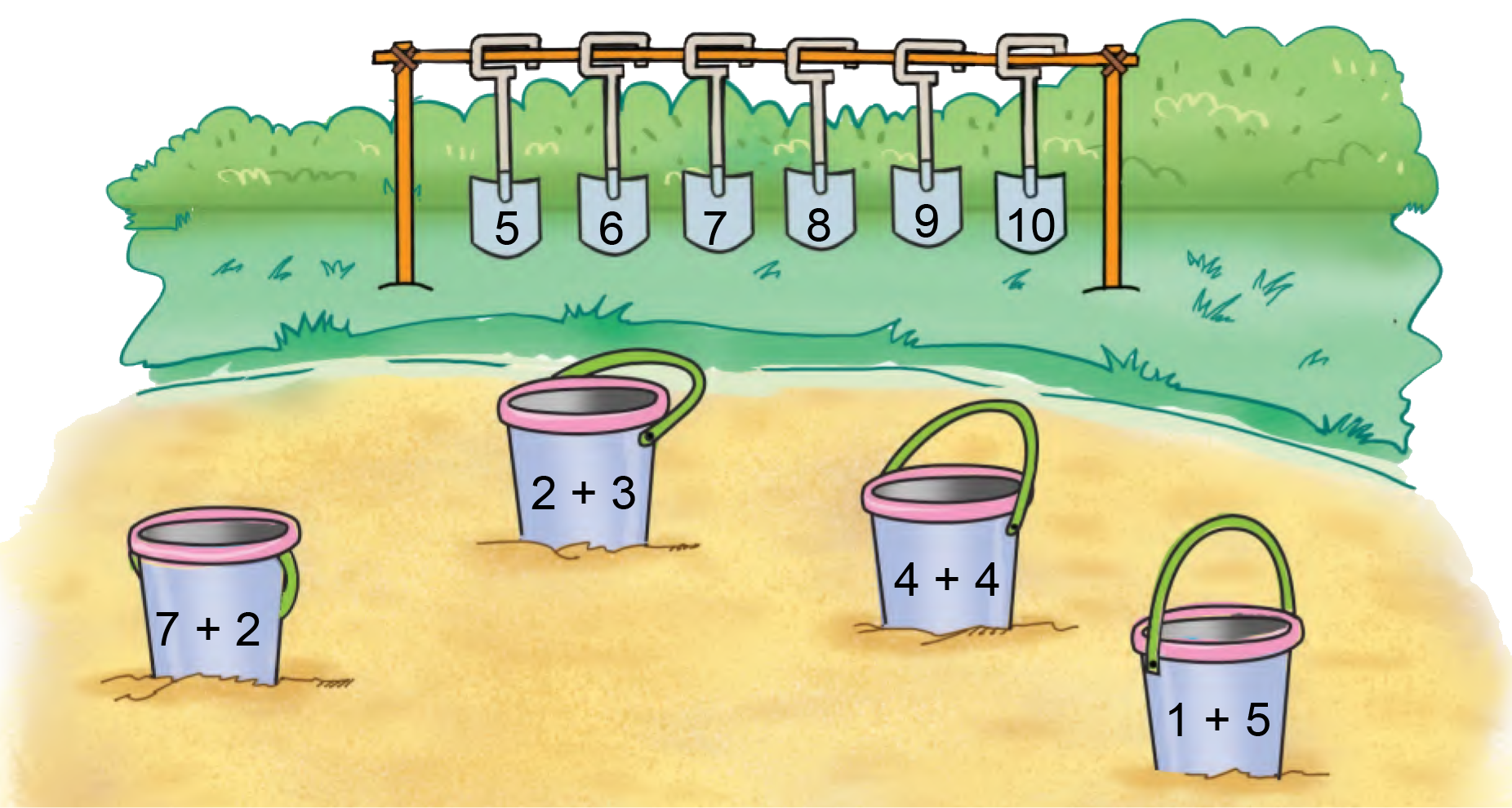 Thứ hai, ngày 21,tháng 10,năm 2024
Toán
Bài: Luyện tập
Bài 3: Tính:
a)
= 10
9 + 1
7 + 1
= 8
6 + 3
= 9
3 + 6
= 9
= 10
1 + 9
= 8
1 + 7
b)
= 7
7 + 0
10 + 0
= 10
8 + 0
= 8
0 + 10
= 10
0 + 8
0 + 7
= 7
= 8
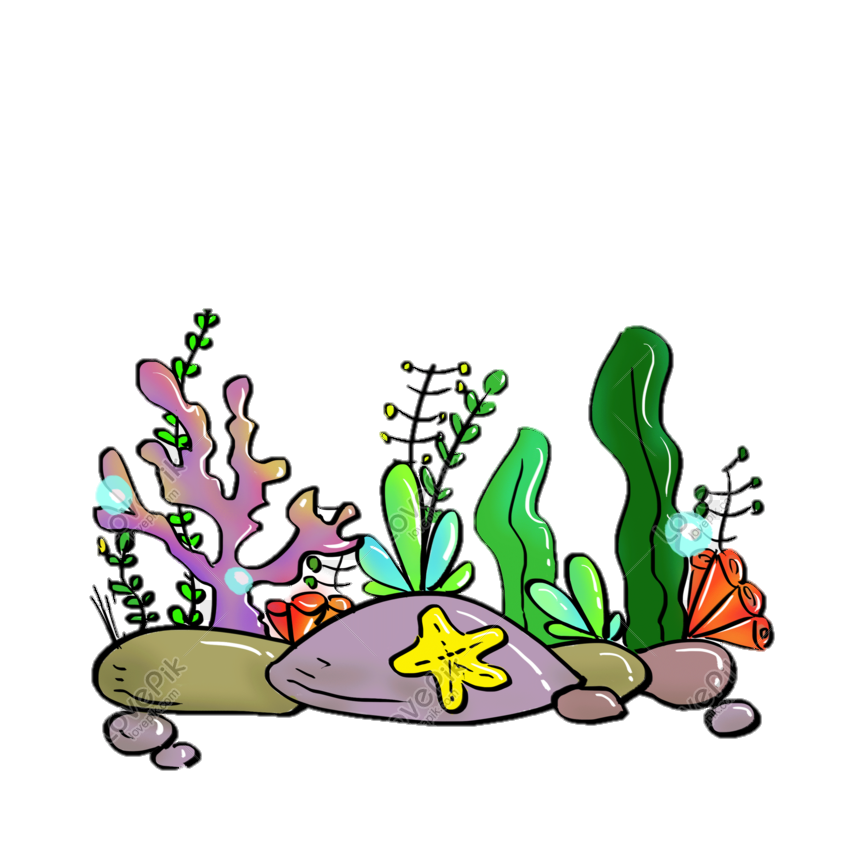 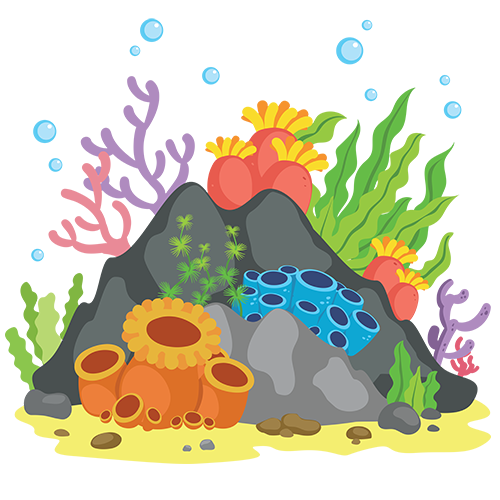 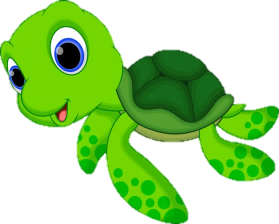 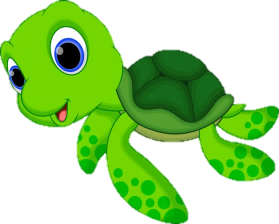 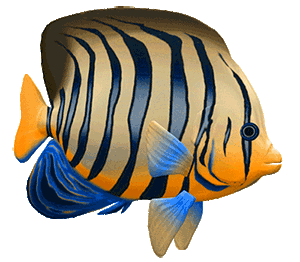 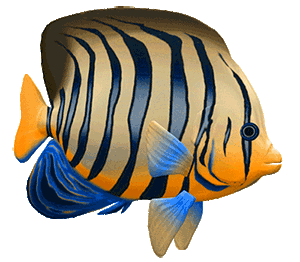 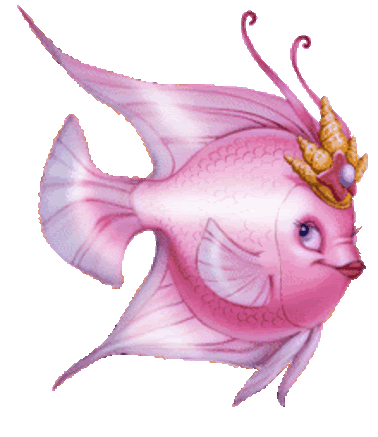 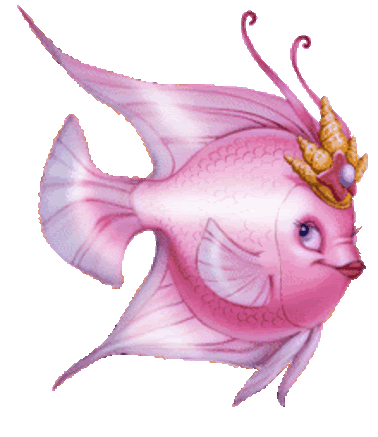 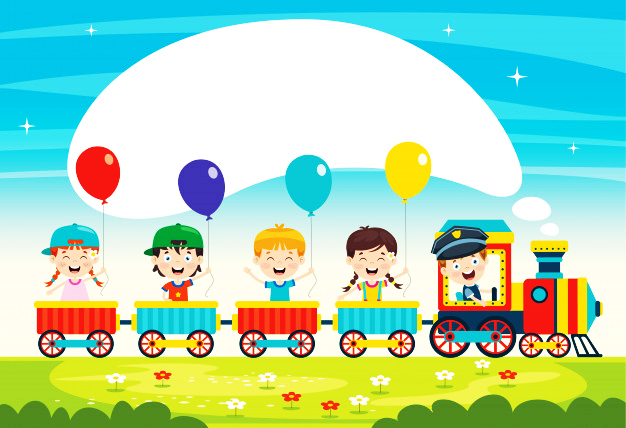 Thö giaõn
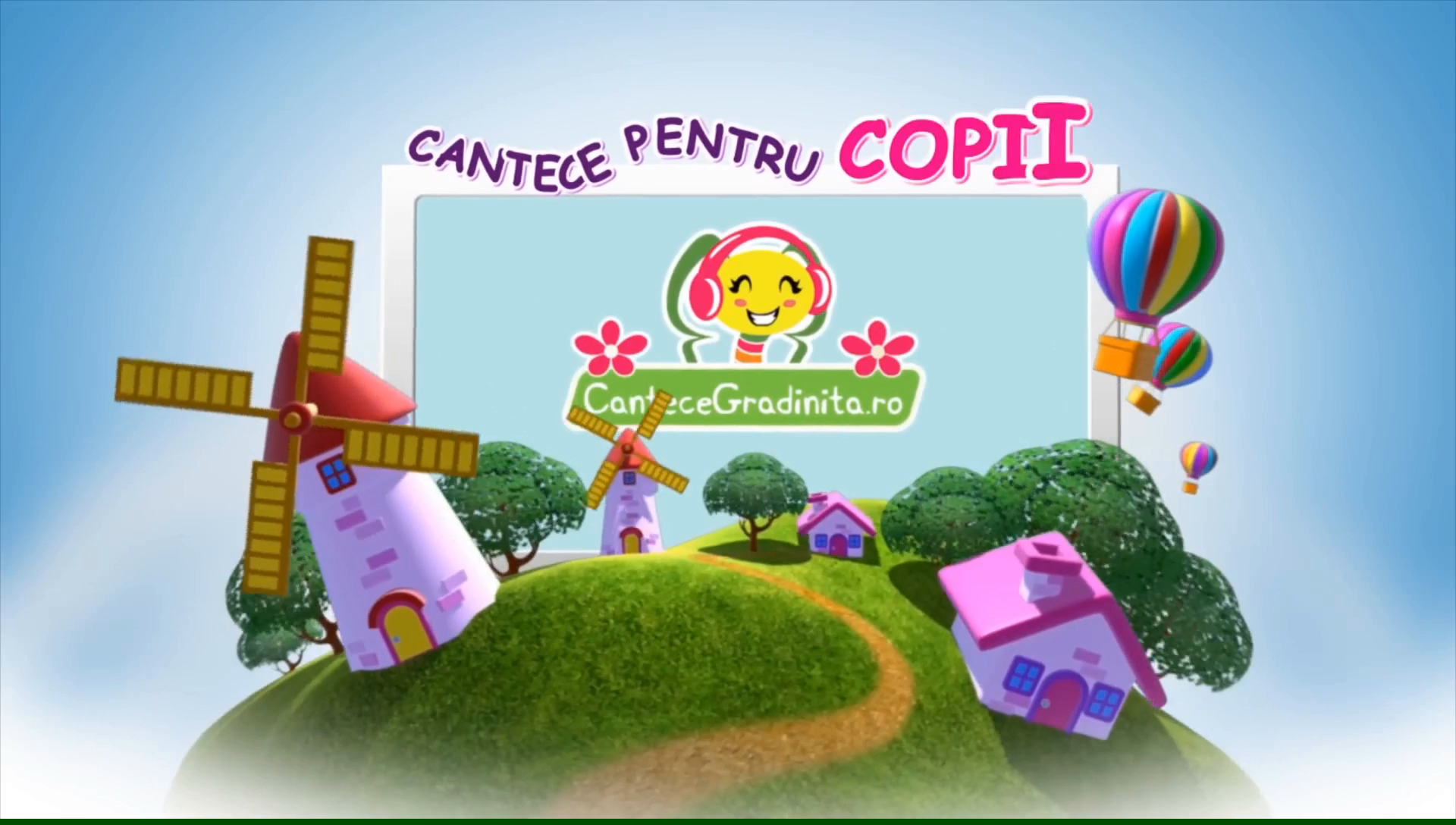 Thứ hai, ngày 21,tháng 10,năm 2024
Toán
Bài: Luyện tập
Bài 4: Nêu phép tính thích hợp với mỗi tranh vẽ:
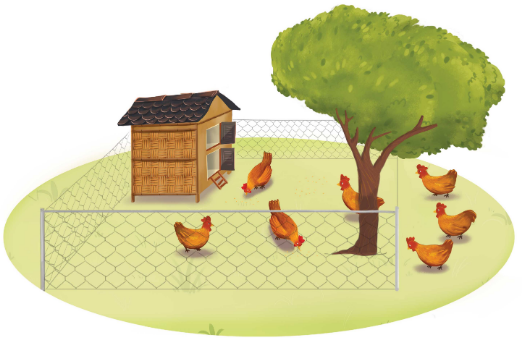 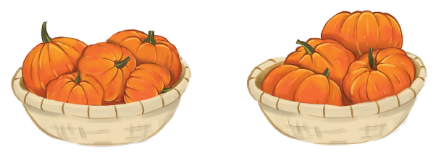 a)
b)
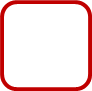 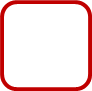 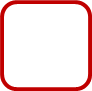 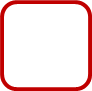 ?
?
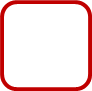 /??
=
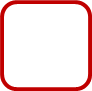 /??
=
?
?
?
?
?
?
Thứ hai, ngày 21,tháng 10,năm 2024
Toán
Bài: Luyện tập
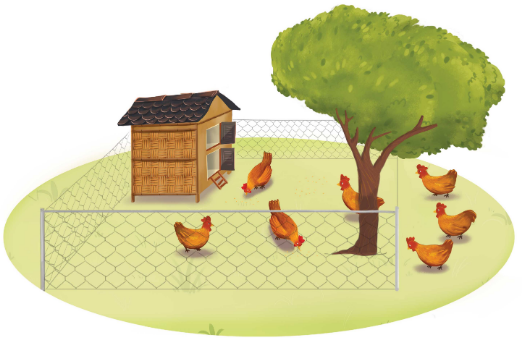 a)
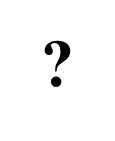 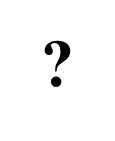 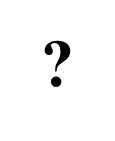 ?
3
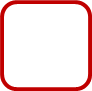 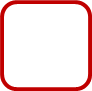 7
+
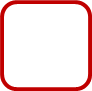 =
4
Thứ hai, ngày 21,tháng 10,năm 2024
Toán
Bài: Luyện tập
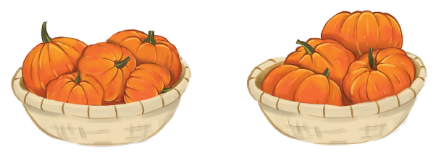 b)
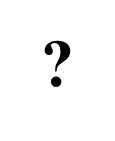 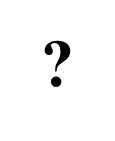 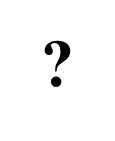 +
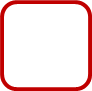 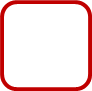 9
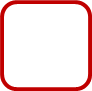 /??
=
4
?
5
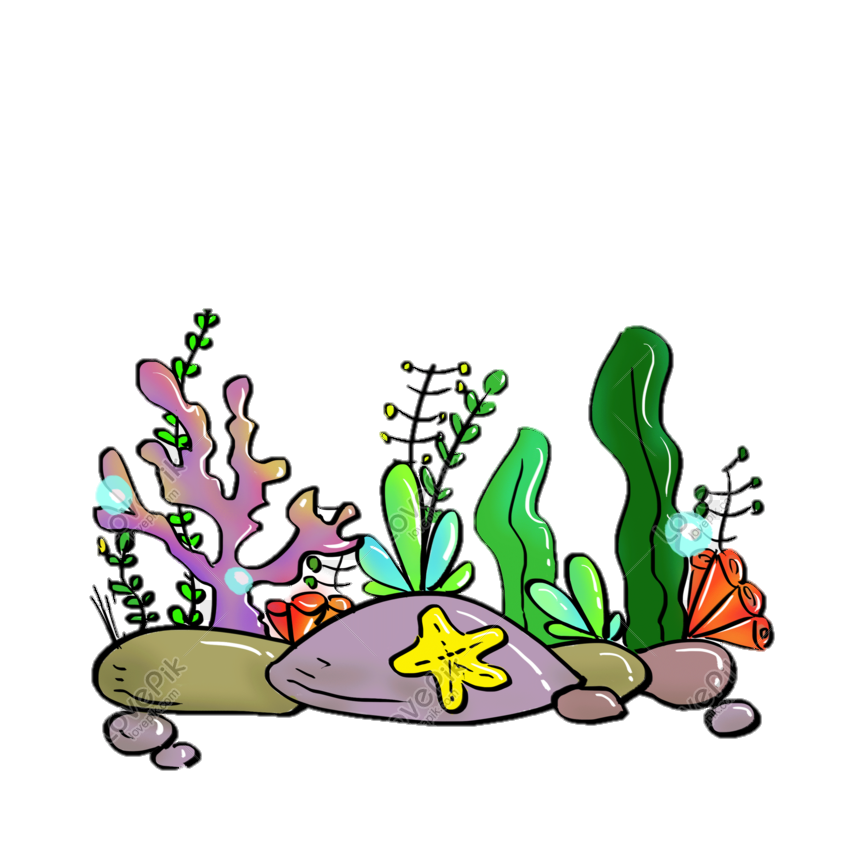 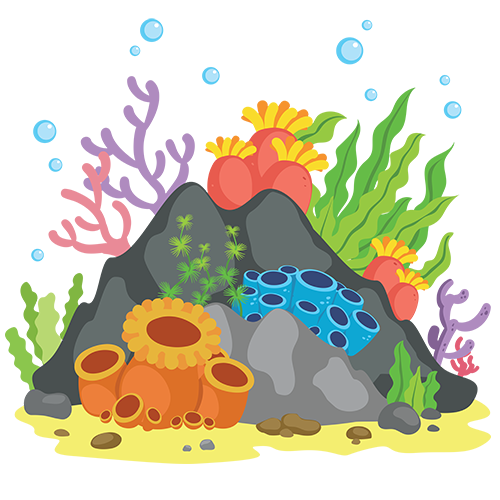 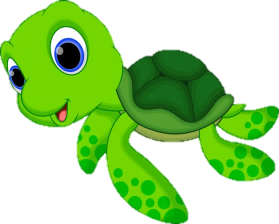 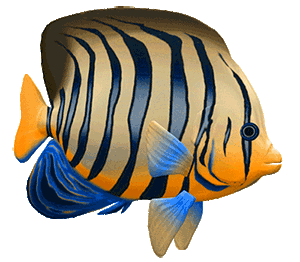 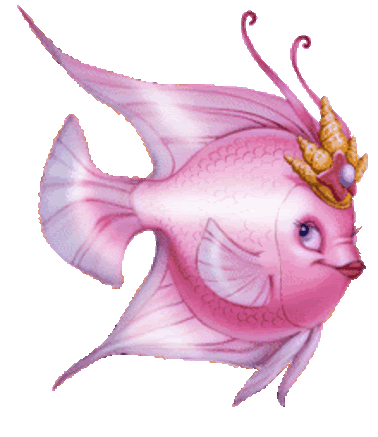 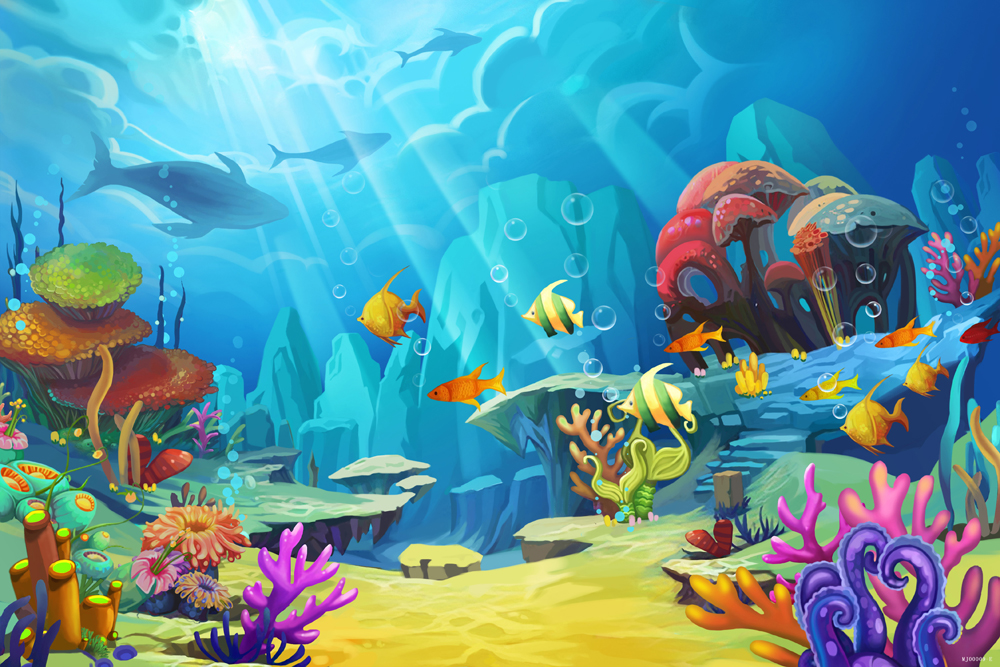 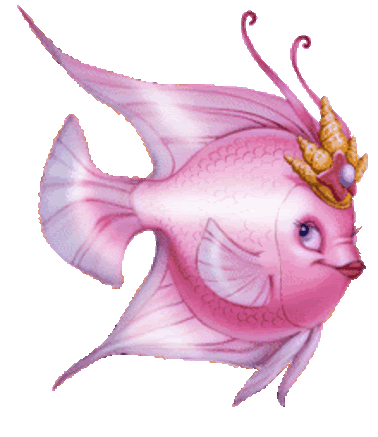 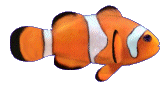 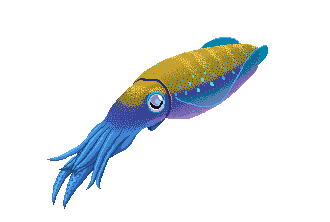 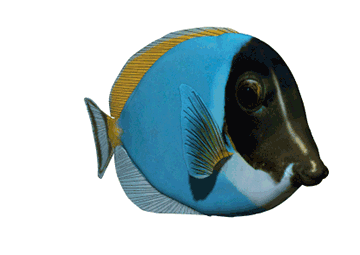 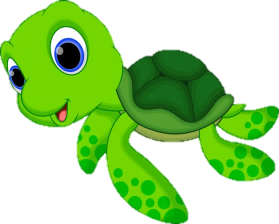 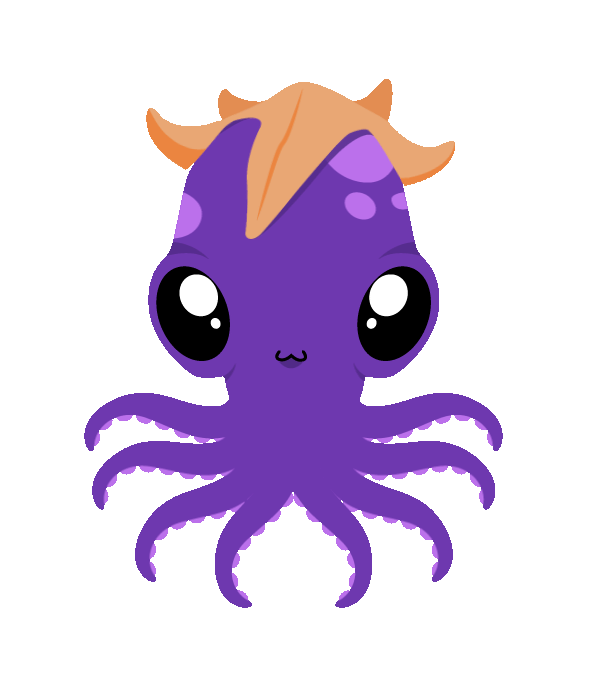 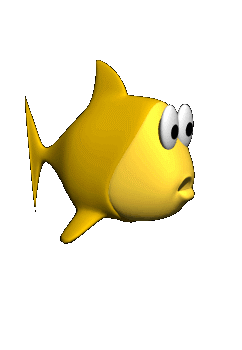 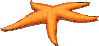 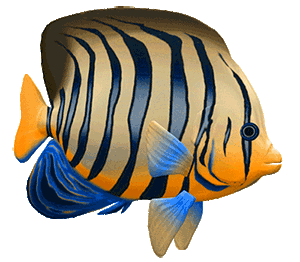 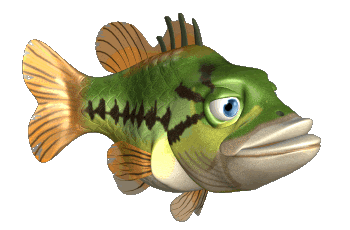 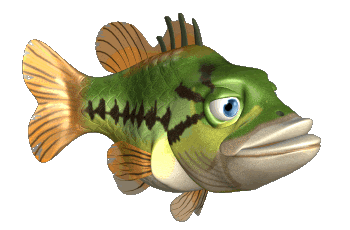 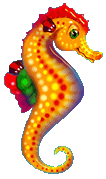 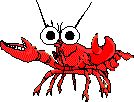 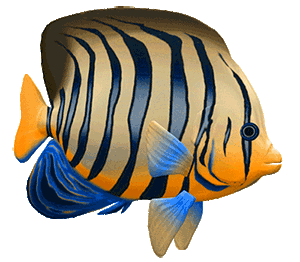 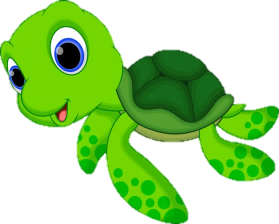 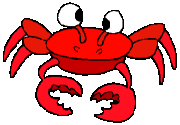 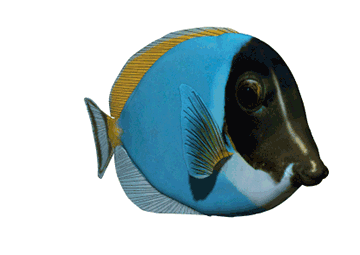 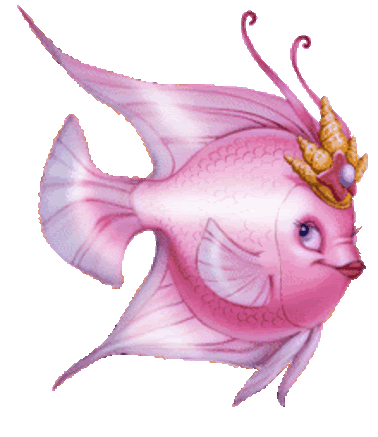 Thứ hai, ngày 21,tháng 10,năm 2024
Toán
Bài: Luyện tập
Các em hãy kể
 các tình huống 
trong thực tế 
về phép cộng 
trong phạm vi 10
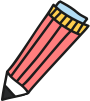 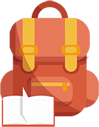 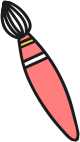 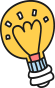 CẢM ƠN CÁC EM ĐÃ CHÚ Ý LẮNG NGHE!
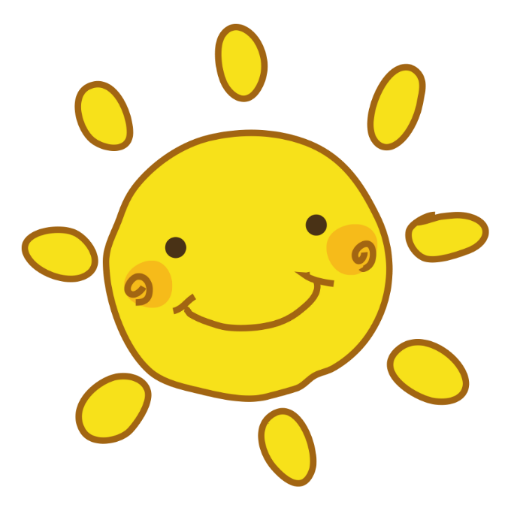 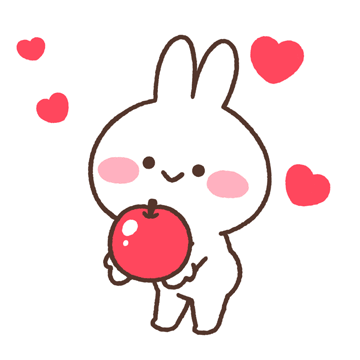